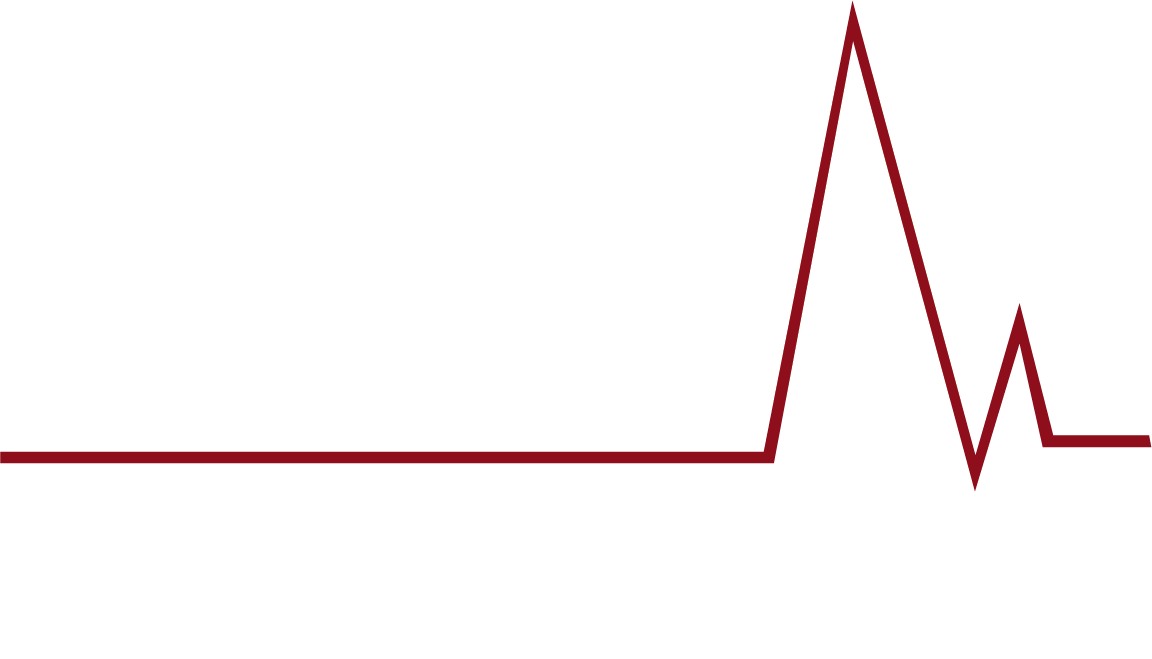 ePoster Title
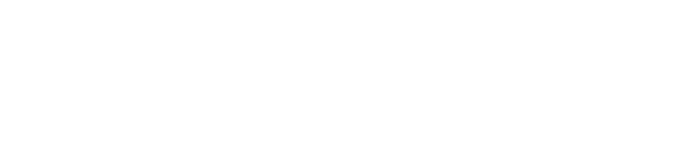 Author Names
Affiliations
Abstract
Methodology
Results
Add your information, graphs and images to this section.
Add your information, graphs and images to this section.
Add your information, graphs and images to this section.
Add your information to this section.
Conclusion
Introduction
Add your information, to this section.
Add your information to this section.
Acknowledgements